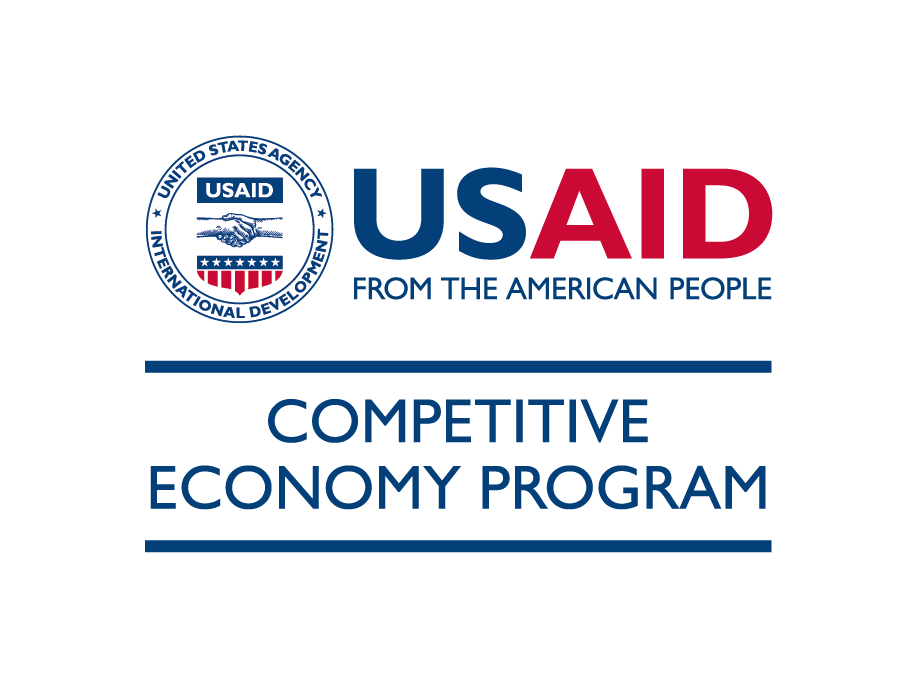 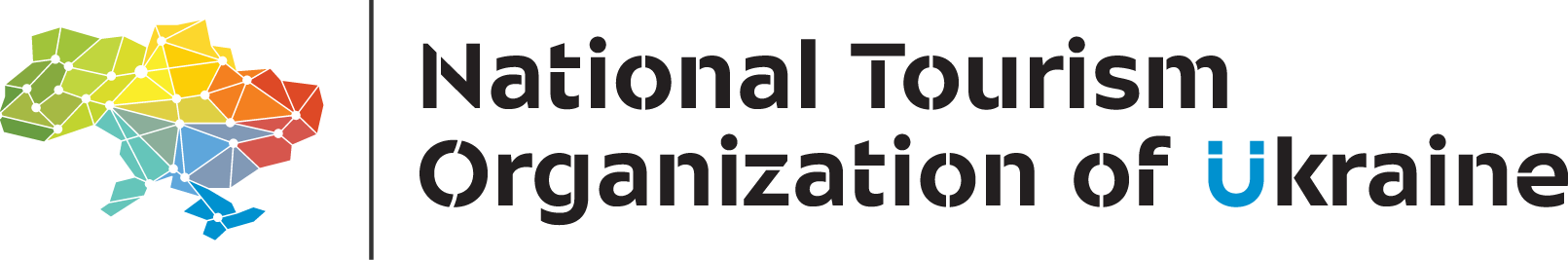 Тема 12. Етика туризму
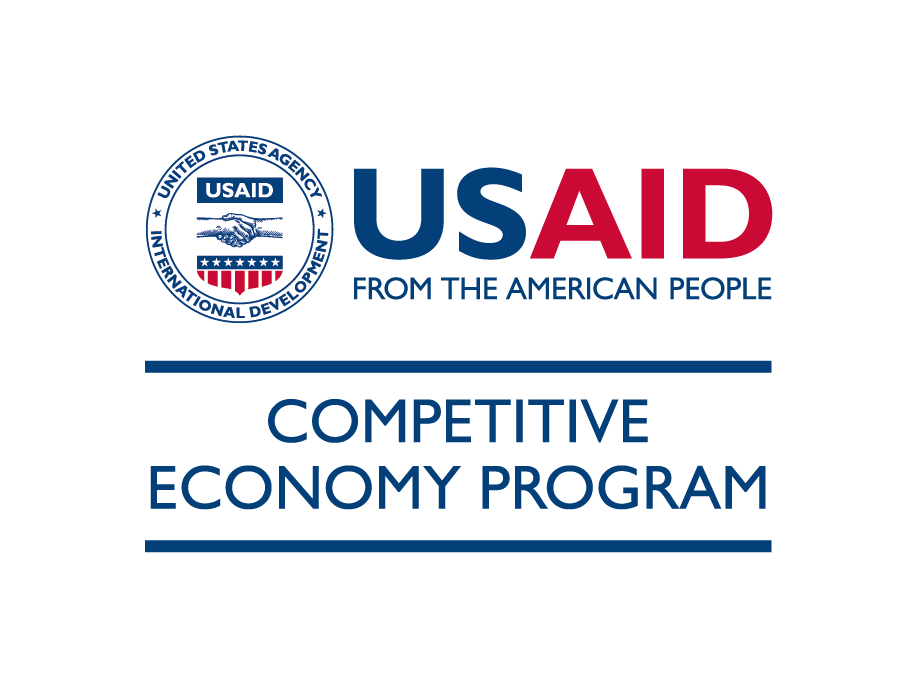 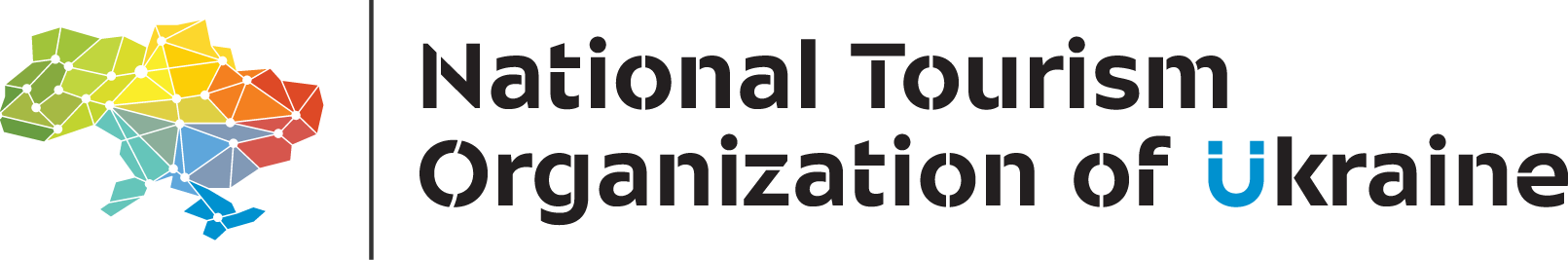 1. Права та обов'язки туристів
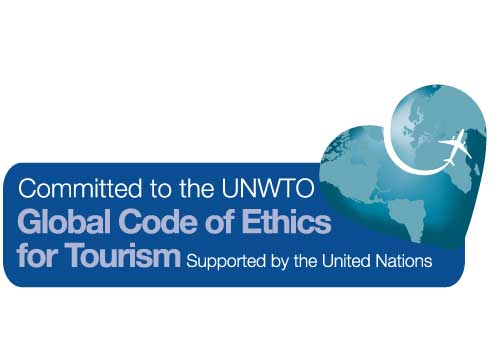 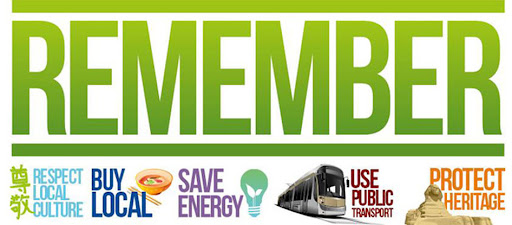 Розуміння і поширення загальнолюдських етичних цінностей у дусі терпимості і поваги різноманітності релігійних, філософських і моральних переконань є одночасно основою і наслідком відповідального туризму; учасники туристського процесу і самі туристи повинні брати до уваги соціально-культурні традиції та звичаї всіх народів, включаючи національні меншини і корінні народи, і визнавати їх гідність.
Туристську діяльність необхідно здійснювати в гармонії зі специфічними особливостями і традиціями приймаючих регіонів і країн, дотримуючись при цьому їх законів, звичаїв і традицій. Приймаючі спільноти, з одного боку, і місцеві учасники туристського процесу, з іншого боку, повинні знайомитися і виявляти повагу до туристів, які їх відвідують, отримуючи уявлення про їх спосіб життя, смаки та очікування; освіта та професійна підготовка працівників сектора сприяють гостинному прийому.
Державна влада повинна забезпечувати захист туристів і відвідувачів та їх майна; вони повинні приділяти особливу увагу безпеці іноземних туристів, враховуючи їх особливу потенційну вразливість, вони сприяють прийняттю конкретних заходів за інформацією, профілактиці, захисту, страхуванню і допомозі, що відповідають їх потребам; необхідно суворо засуджувати і пригнічувати відповідно до свого національного законодавства замахи, напади, пограбування і загрози, що стосуються туристів і працівників туристської індустрії, а також умисне нанесення шкоди туристським об'єктам та об'єктам культурної і природної спадщини.
Під час подорожей туристи і відвідувачі не повинні допускати ніяких злочинних діянь або дій, які можуть розглядатися як злочинні за законами відвідуваної країни, а також поведінки, яка може представлятися викликаючою або навіть образливою для місцевого населення і яка може завдати шкоди місцевому середовищу; туристи та відвідувачі не повинні брати участь в обороті наркотиків, зброї, старожитностей, видів фауни і флори, що охороняються, а також предметів і речовин, які небезпечні або заборонені національним законодавством.
Туристи і відвідувачі повинні ще до виїзду намагатися ознайомитися з характеристиками країн, які вони мають намір відвідати; вони повинні усвідомлювати ризики для здоров'я і безпеки, які неминуче пов'язані з виїздами за межі свого звичайного середовища, і вести себе таким чином, щоб звести ці ризики до мінімуму.
У всіх видах туристської діяльності необхідно дотримуватися рівності чоловіків і жінок; вони мають сприяти забезпеченню прав людини і особливо специфічних прав найменш захищених груп населення, особливо, дітей, літніх осіб та інвалідів, етнічних меншин і корінних народів.Експлуатація людини у всіх її формах, особливо, сексуальної, і особливо по відношенню до дітей, суперечить основним цілям туризму і є запереченням туризму та в зв'язку з цим, у відповідності з міжнародним правом, повинна енергійно переслідуватися при співпраці всіх зацікавлених держав без будь-яких поступок відповідно до національного законодавства як відвідуваних країн, так і країн походження авторів цих діянь, навіть коли вони відбуваються за кордоном.
Можливість безпосередньо і особисто відкривати для себе і насолоджуватися визначними пам'ятками нашої планети являє собою право, яким в рівній мірі володіють всі жителі Землі; все більш активна участь у внутрішньому і міжнародному туризмі має розглядатися як одне з найкращих можливих проявів збільшення вільного часу, і цьому явищу не можна чинити жодних перешкод.
Туристи і відвідувачі повинні мати доступ до всіх наявних форм внутрішніх і зовнішніх комунікацій; вони повинні мати оперативний і безперешкодний доступ до місцевого адміністративного, юридичного та медичного обслуговування; у відповідності з діючими дипломатичними конвенціями вони повинні мати можливість вільно звертатися до консульської влади країн свого походження.
Туристи і екскурсанти мають право на (ст. 25 Закону України «Про туризм»):
реалізацію закріплених Конституцією України прав громадян на відпочинок, свободу пересування, відновлення і зміцнення здоров'я, на безпечне для життя і здоров'я довкілля, задоволення духовних потреб, захист і повагу людської гідності;
необхідну і достовірну інформацію про правила в'їзду до країни (місця) тимчасового перебування, а також виїзду з країни (місця) тимчасового перебування і перебування там, про звичаї місцевого населення, пам'ятки природи, історії, культури та інші об'єкти туристичного показу, що знаходяться під особливою охороною, стан навколишнього середовища;
інформацію про наявність ліцензії у суб'єкта, що здійснює підприємницьку діяльність у галузі туризму, інших документів, наявність яких передбачена законодавством;
Туристи і екскурсанти мають право на (ст. 25 Закону України «Про туризм»):
отримання обов'язкової інформації, що передує укладенню договору;
отримання туристичних послуг, передбачених договором;
особисту безпеку, захист життя, здоров'я, прав споживача, а також майна;
одержання відповідної медичної допомоги;
відшкодування матеріальних і моральних збитків у разі невиконання або неналежного виконання умов договору;
сприяння з боку органів державної влади України в одержанні правових та інших видів допомоги, а громадяни України також і за її межами;
реалізацію інших прав.
Туристи і екскурсанти зобов'язані:
не порушувати права та законні інтереси інших осіб, вимоги законів, які діють на території країни перебування;
виконувати митні, прикордонні, санітарні та інші правила;
поважати політичний та соціальний устрій, традиції, звичаї, релігійні вірування країни (місця) перебування;
зберігати довкілля, дбайливо ставитися до об'єктів природи та культурної спадщини в країні (місці) тимчасового перебування;
дотримуватися умов і правил, передбачених договором про надання туристичних послуг;
надавати персональну інформацію в обсязі, необхідному для реалізації туристичного продукту;
дотримуватися під час подорожі правил особистої безпеки;
відшкодовувати збитки, завдані їх неправомірними діями.
Втрата паспорта за кордоном: куди звертатися та як повернутися без нього в Україну
Крок 1. Поліція. Необхідно звернутися до найближчого відділення місцевої поліції та написати заяву про втрату/викрадення документів. в поліції можуть попросити надати копії втрачених документів та перерахувати всі візи та відмітки, які були проставлені у паспорті в країні вашого перебування, а також надати копію документа, що посвідчує особу (таким документом може бути внутрішній паспорт громадянина України, посвідчення водія). Поліцією буде видано нотаріально завірену копію вашої заяви (за послуги нотаріуса, скоріш за все, доведеться заплатити), довідку про те, що ви заявили про втрату паспорта або інший офіційний документ, який підтвердить, що ви звертались до поліції з питанням втрати документа, що посвідчує особу та підтверджує громадянство України.
Крок 2. Консульство (консульський відділ посольства). Після отримання довідки про втрату документа або іншого офіційного документа у місцевій поліції, якомога швидше зверніться до найближчого консульства України в країні вашого перебування. Після того як вашу особу і належність до громадянства України буде підтверджено, консул оформить посвідчення особи на повернення в Україну (також відоме як “білий паспорт”). Посвідчення на повернення в Україну передбачає таке повернення протягом 15-30 днів з моменту видачі. При цьому посвідчення дає право тільки на виїзд з країни, де було втрачено паспорт та на в`їзд в Україну. Посвідчення не є аналогом закордонного паспорта громадянина України та на його підставі не можна перетинати кордони інших держав.
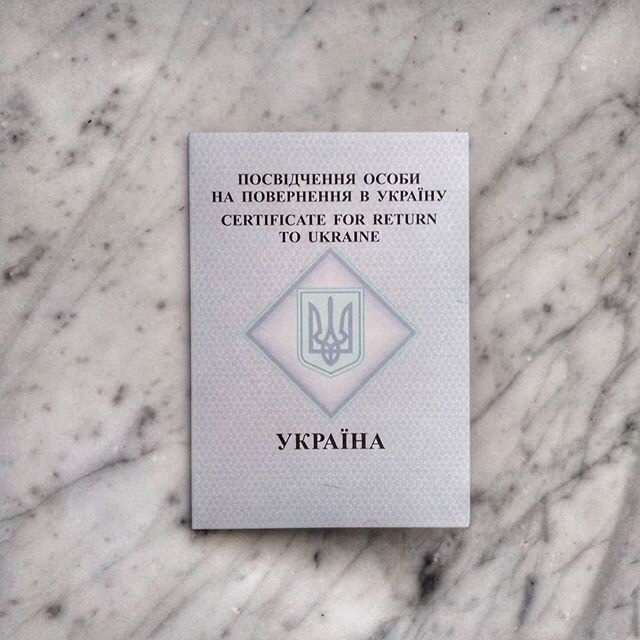 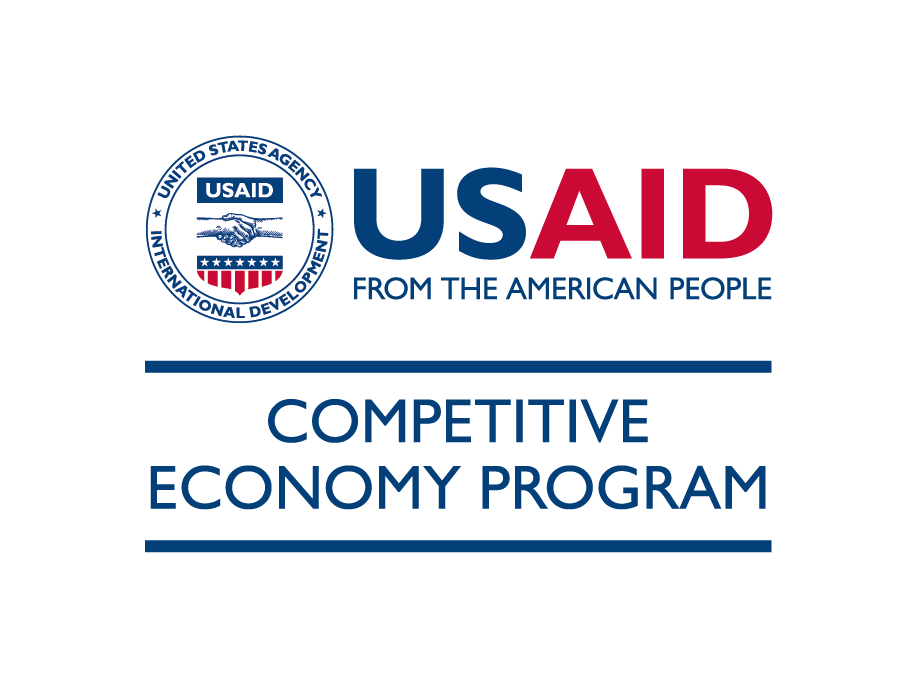 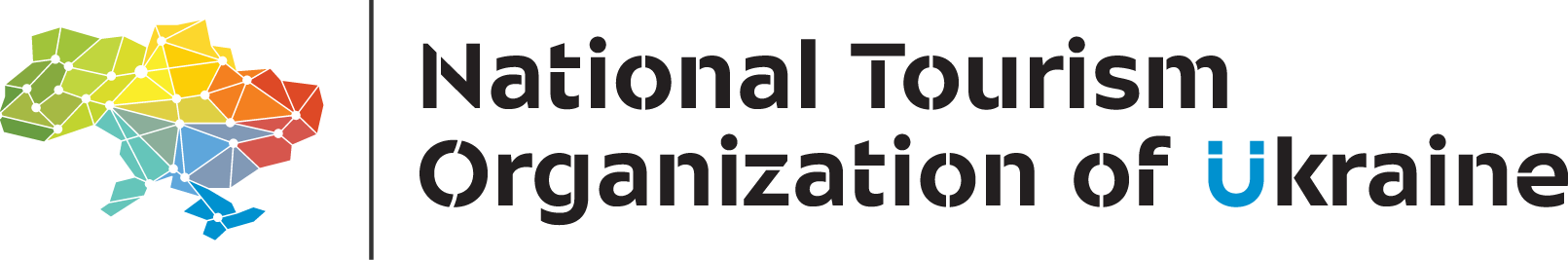 2. Права та обов'язки професіоналів туризму
Слід планувати об'єкти туристської інфраструктури та види туристської діяльності таким чином, щоб забезпечувати захист природної спадщини, яку складають екосистеми та біологічне різноманіття, а також охороняти види дикої фауни і флори, яким загрожує зникнення; учасники туристського процесу, і особливо, професіонали сфери туризму повинні погоджуватися з встановленням певних обмежень і меж на діяльність, яку вони здійснюють в особливо вразливих місцях - зонах пустель, полярних і високогірних районах, прибережних зонах, тропічних лісах і вологих зонах, які підходять для створення природних парків чи заповідників.
Туристська політика та діяльність здійснюються на основі поваги художньої, археологічної та культурної спадщини з метою її захисту і збереження для майбутніх поколінь; особлива увага при цьому приділяється охороні і піклуванню про пам'ятки, святилища та музеї, які повинні бути широко доступні для відвідування туристами; слід заохочувати доступ публіки до культурних цінностей і пам'ятників, що знаходяться в приватному володінні, з повагою до прав їх власників, а також в будівлях релігійного характеру, без шкоди для культових потреб.Фінансові кошти, одержувані завдяки відвідуванню об'єктів і пам'ятників культури, слід хоча б частково використовувати для підтримки, охорони, поліпшення і реставрації цієї спадщини.Туристську діяльність слід планувати таким чином, щоб забезпечити збереження і процвітання традиційних ремесел, культури та фольклору, а не вести до їх стандартизації і збіднення.
Багатонаціональні компанії туристської індустрії, які є незамінним чинником солідарності в справі розвитку і динамічного зростання міжнародних обмінів, не повинні зловживати домінуючим положенням, яке вони іноді займають; вони повинні уникати свого перетворення в засоби штучного нав'язування приймаючим співтовариствам соціально-культурних моделей; в обмін на їх свободу інвестувати і торгувати, яку слід повністю визнати, вони повинні брати участь у місцевому розвитку, не допускаючи зменшення внесеного ними вкладу в економіки, в яких вони діють, внаслідок надмірної репатріації своїх прибутків або стимулювання імпорту.
Суб'єкти туристичної діяльності мають право:
виробляти і реалізовувати туристичні послуги згідно із законодавством;
вносити пропозиції щодо охорони туристичних ресурсів України, їх збереження та відновлення, порядку використання;
вносити пропозиції щодо вдосконалення освітніх програм з професійного навчання в галузі туризму, підвищення рівня професійної підготовки працівників і фахівців у галузі туризму;
на встановлення об'єктам туристичної інфраструктури (готелям, іншим об'єктам, призначеним для надання послуг з розміщення, закладам харчування, курортним закладам тощо), власниками яких вони є, відповідної категорії;
на отримання в установленому порядку інформації, необхідної для здійснення їх діяльності, в органах державної влади та органах місцевого самоврядування;
Суб'єкти туристичної діяльності мають право:
брати в установленому порядку участь у розробці програм розвитку туризму та курортно-рекреаційної сфери;
визначати та оприлюднювати шляхом опублікування загальні умови типового (публічного) договору на надання туристичних послуг;
визначати мінімальну кількість туристів (екскурсантів) у групі;
на відшкодування збитків, заподіяних внаслідок незаконних рішень, дій чи бездіяльності органів державної влади, органів місцевого самоврядування, їх посадових і службових осіб чи заподіяних суб'єктами туристичної діяльності.
Суб'єкти туристичної діяльності зобов'язані:
проводити діяльність у галузі туризму, яка підлягає ліцензуванню, лише за наявності ліцензій;
залучати до надання туристичних послуг осіб, які відповідають встановленим законодавством відповідним кваліфікаційним вимогам;
надавати туристам необхідну і достовірну інформацію про туристичні послуги, права, обов'язки та правила поведінки туристів (екскурсантів), умови страхування, порядок відшкодування завданих збитків, умови відмови від послуг, правила візового митного режиму, перетинання державного кордону та іншу інформацію, передбачену цим Законом;
надавати туристичні послуги в обсягах та в терміни, обумовлені договором;
виконувати вимоги закону щодо забезпечення безпеки туристів, охорони туристичних ресурсів України та довкілля;
вести облікову та іншу визначену законодавством документацію, надавати в установленому порядку бухгалтерську та статистичну звітність;
відшкодовувати в установленому порядку збитки, завдані туристам (екскурсантам), іншим особам та довкіллю.
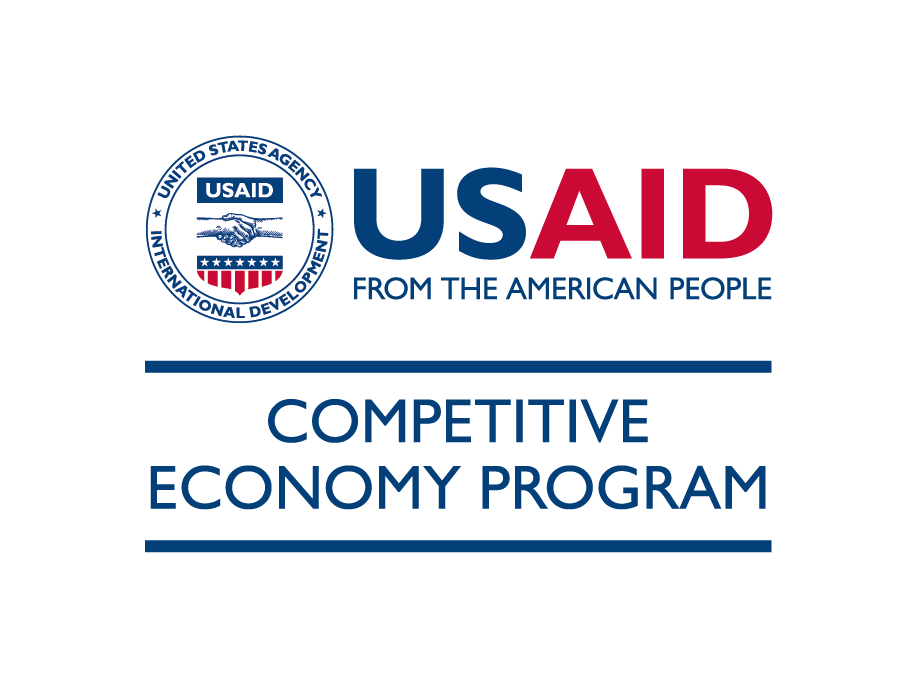 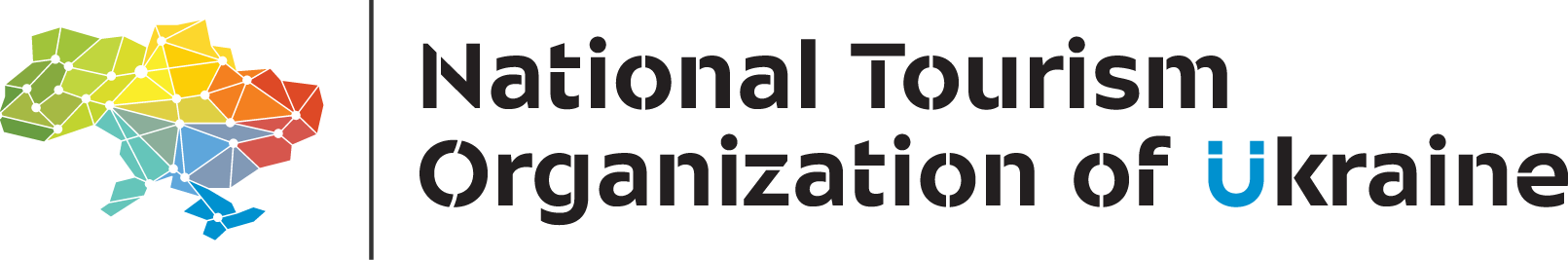 3. Вимоги до професіоналів сфери туризму
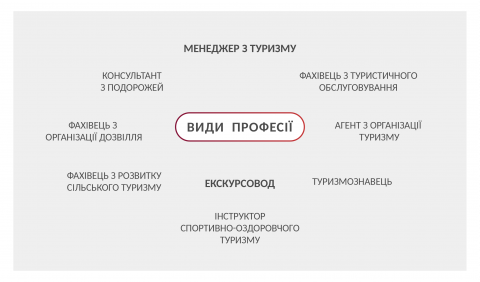 Основні вимоги на сайті Work.ua до шукачів роботи «менеджера з туризму»
Чітка та грамотна мова, бажано не тільки рідна, а й ще одна іноземна.
Вміти слухати та розуміти бажання клієнтів, вирішувати конфлікти та бути дипломатичним.
Відмінне знання географії, курортів, основні уявлення про культуру, релігію та звичаї різних країн.
Досвід планування подорожі.
Вміння швидко аналізувати ситуацію та приймати рішення.
Знати законодавчу бази, яка регулює роботу туристичних компаній.
Знати основи маркетингу, менеджменту, туристичного обліку та документообігу.
У кваліфікованих кадрах у кваліфікованих кадрах у країнах ЄС, найбільш затребуваними в цьому секторі є такі навички:
управління, 
комунікація, 
вирішення проблем, 
поводження з клієнтами; 
навички, пов’язані з безпекою.
На думку опитаних, основна причина недостатньої компетентності персоналу на сьогоднішній день — це відсутність внутрішньої мотивації працівників і психологічні проблеми, пов’язані з близьким контактом із клієнтами.
Сучасні вимоги до фахівця в туризмі – це не лише виключно професійні знання і навички, але й гнучкість, комунікабельність, стресо та психостійкість, а також вміння:
працювати з людьми;
швидко і якісно реагувати на зміни на ринку, приймати рішення;
створювати нові продукти; 
адаптуватись до умов середовища;
швидко і якісно освоювати нові знання.
https://cutt.ly/QTEuRYX